Making visual choices that enhance learning
Karla Ramirez  •  Caty Medrano
The attention span problem
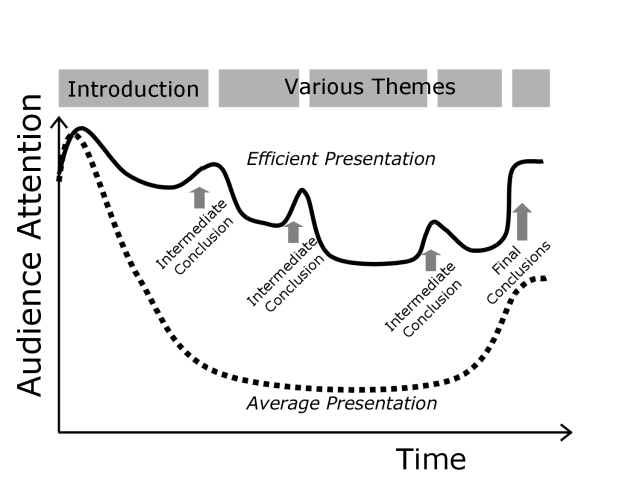 Source: efp.org
Our test subject
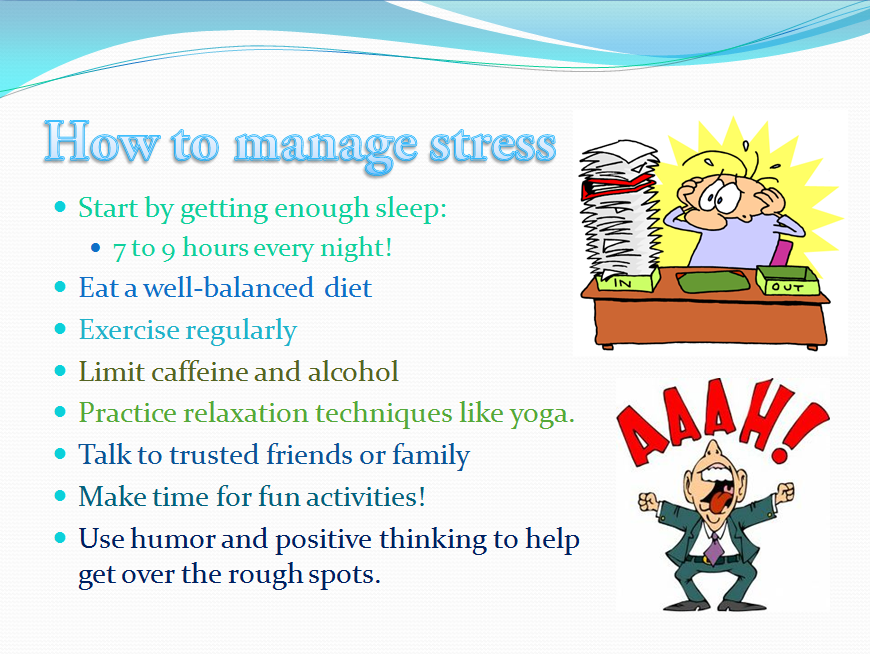 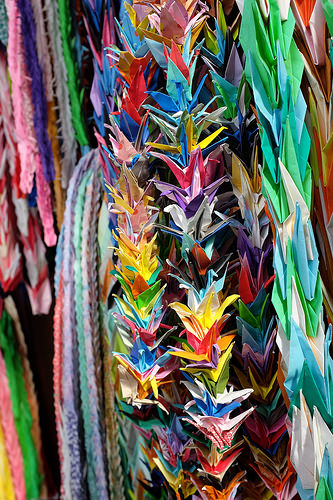 On colors
No more than 5 colors
Solid colors are your friends
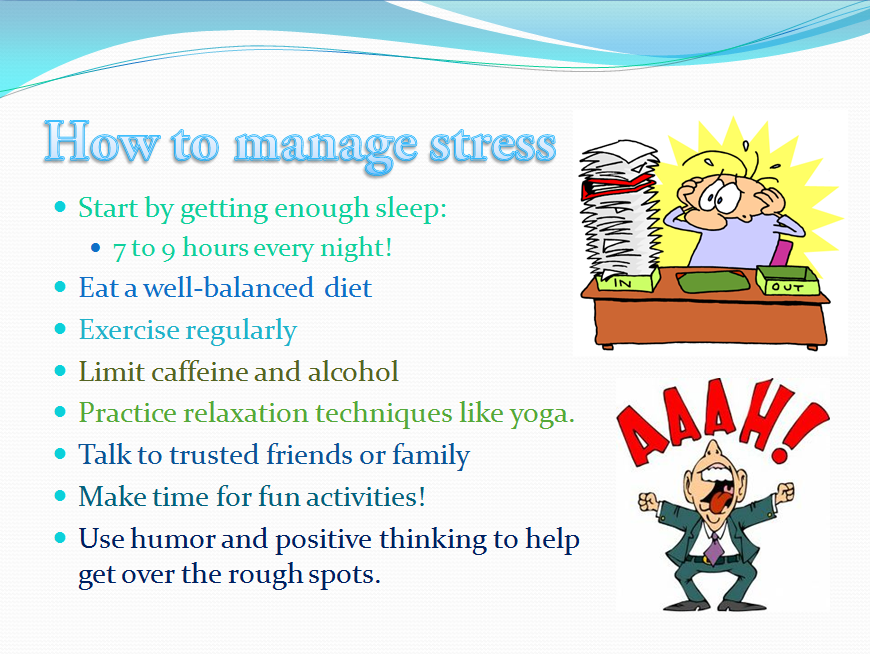 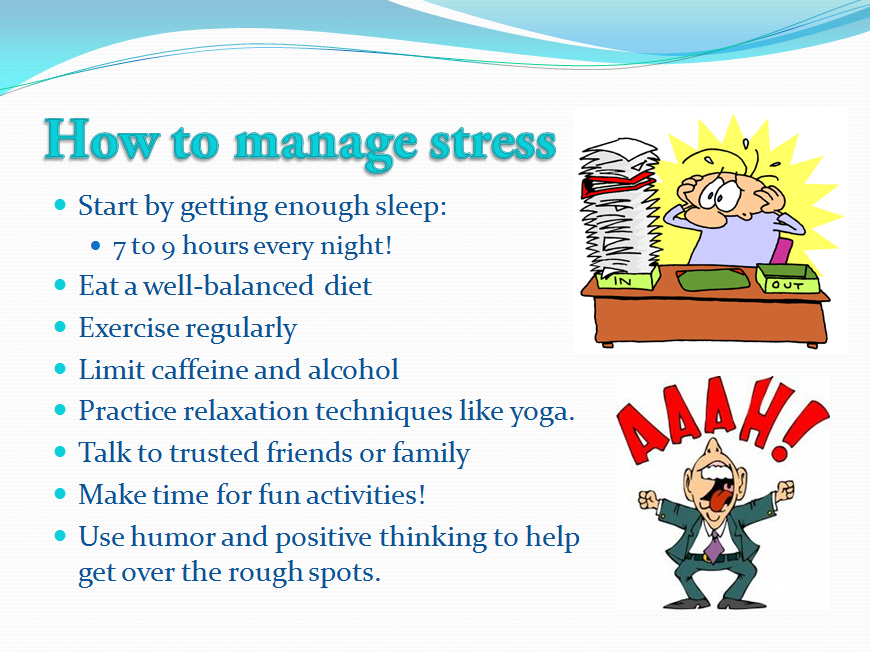 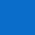 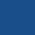 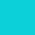 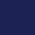 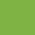 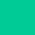 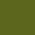 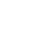 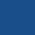 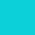 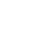 Use contrast on key words
Avoid colors on the same scale
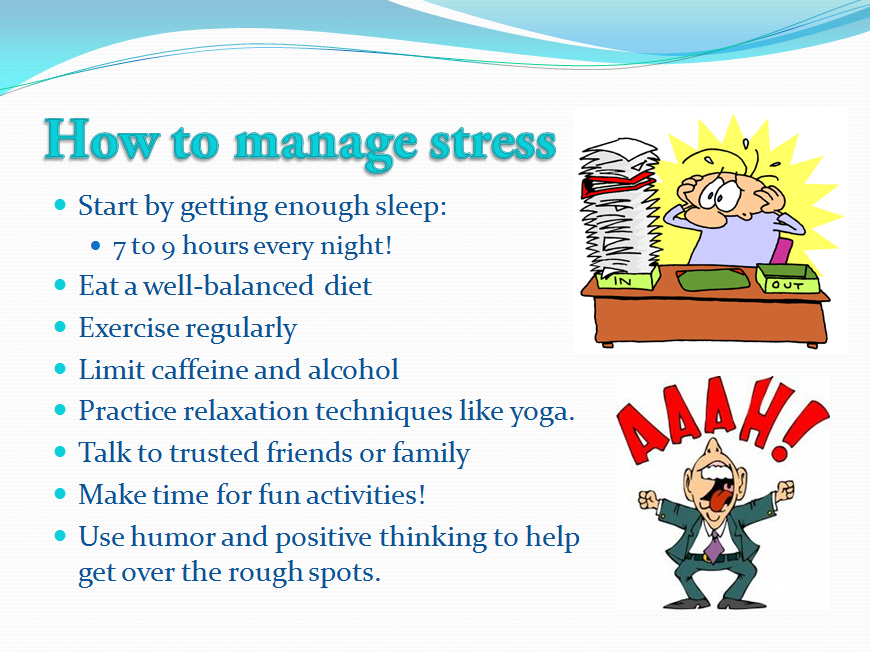 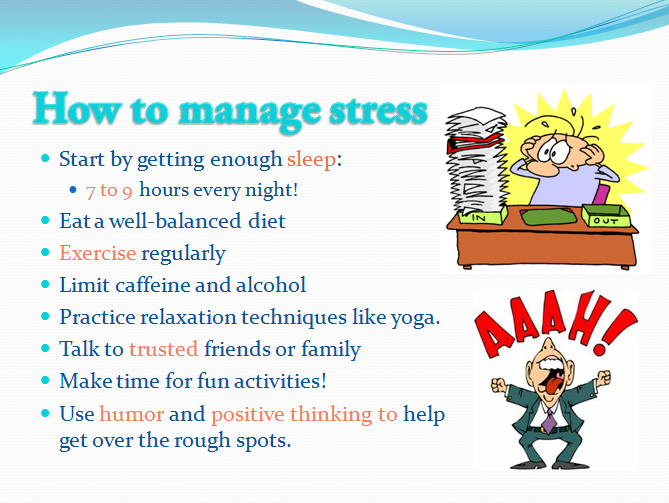 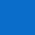 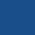 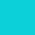 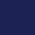 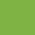 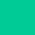 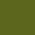 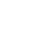 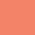 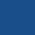 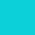 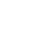 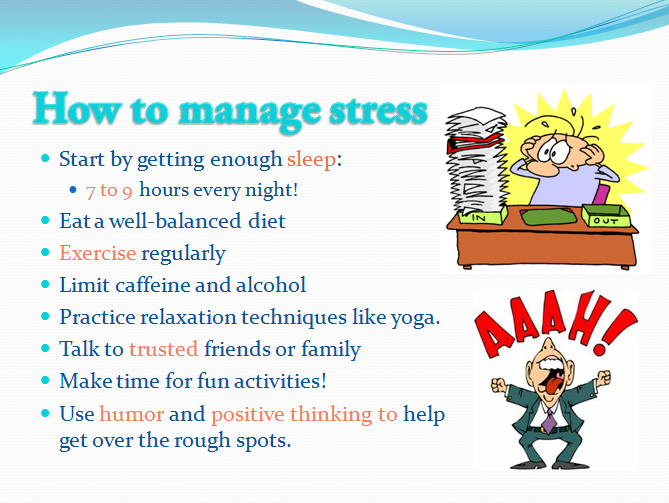 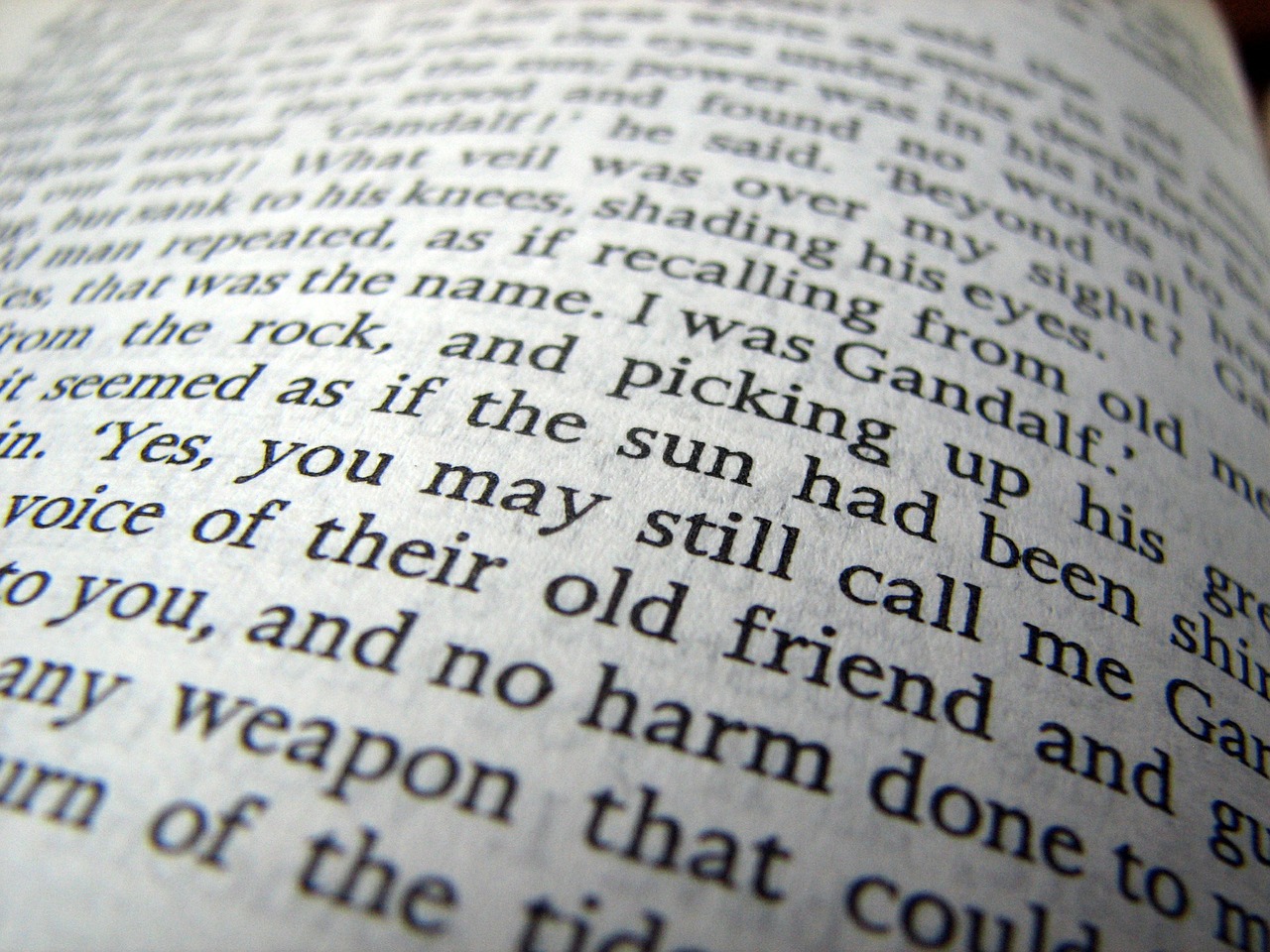 On Text
Don’t use more than 8 lines of text
Split the presentation into more slides if necessary
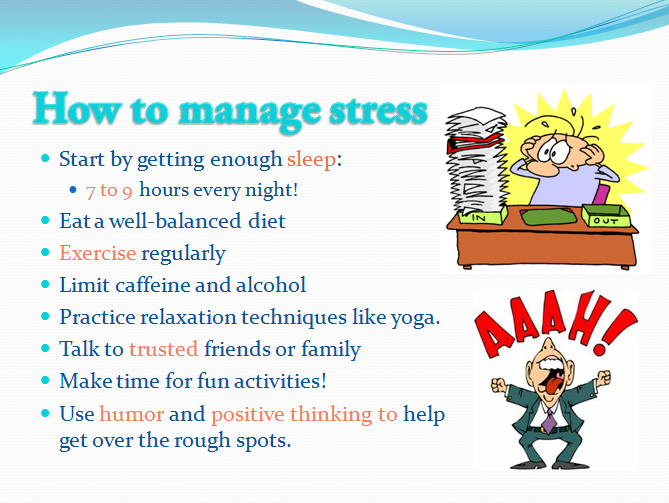 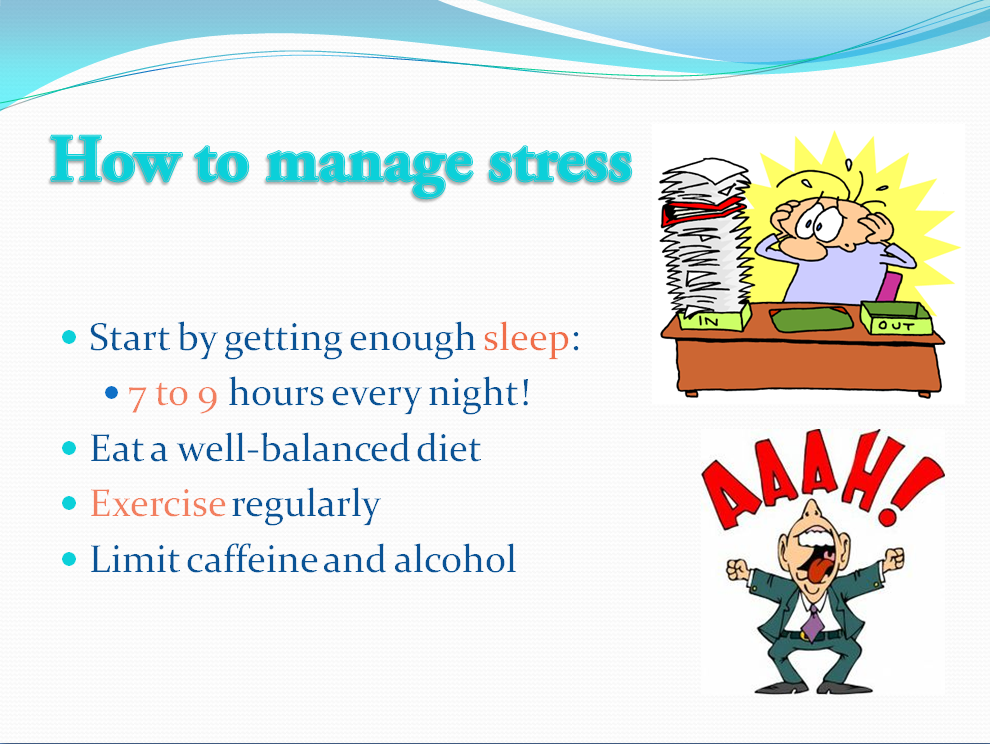 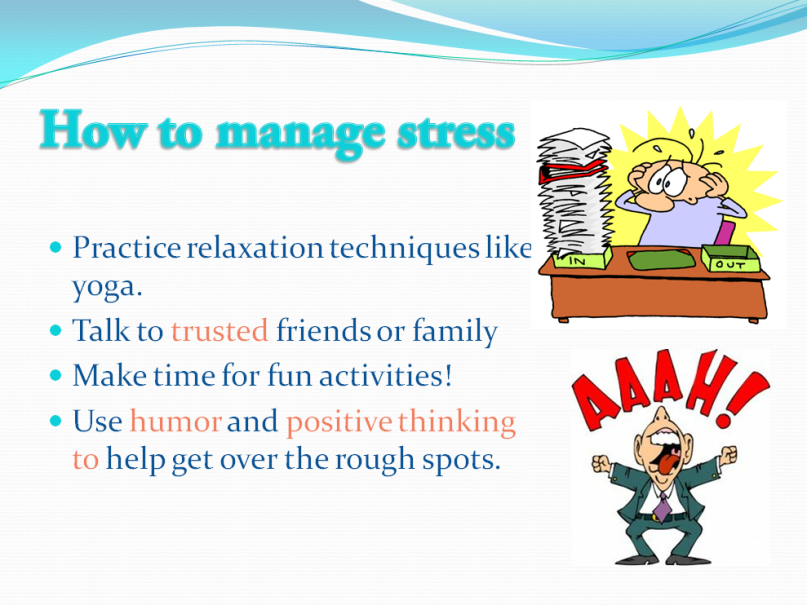 Try to use sans-serif fonts
Size fonts appropriately
F
F
Try to use sans-serif fonts
Size fonts appropriately
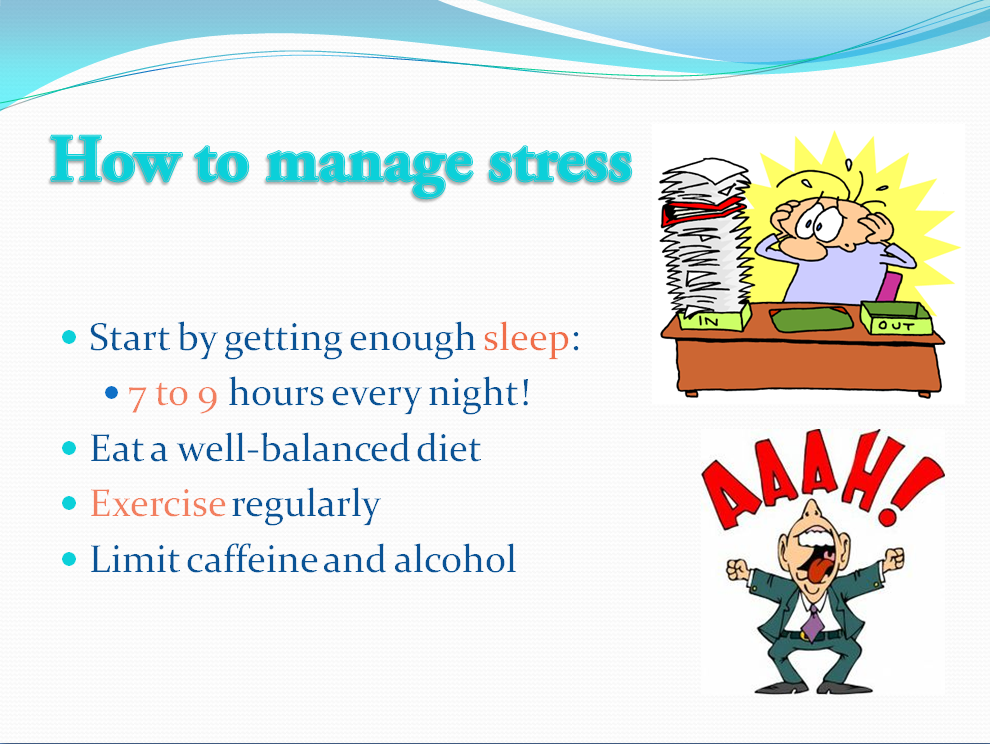 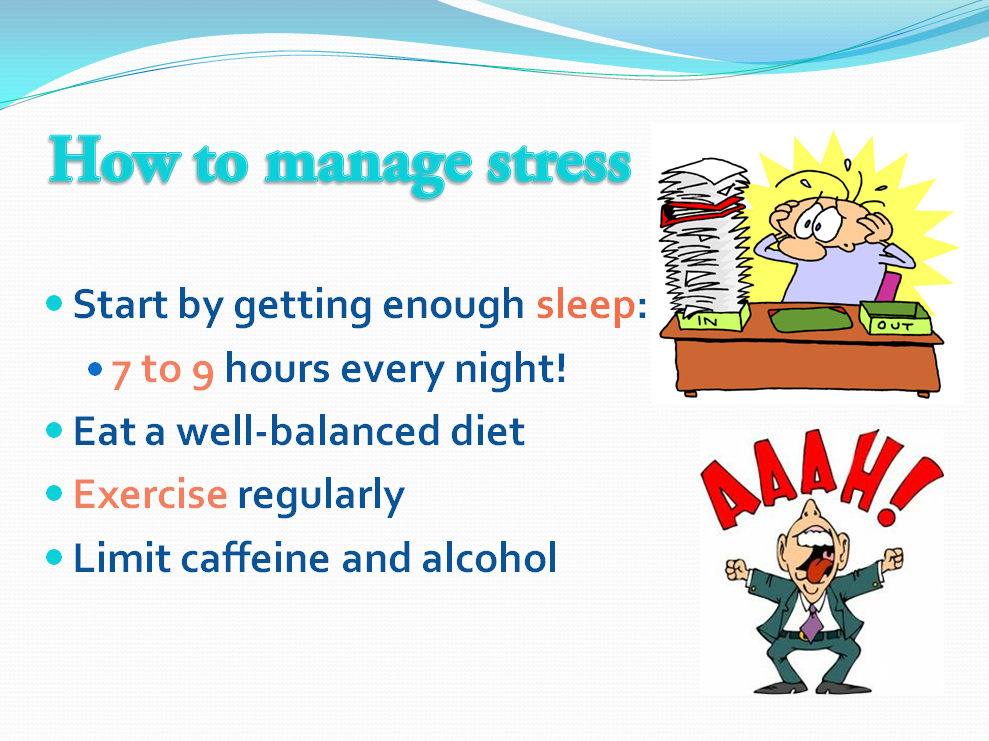 Constantia
Corbel
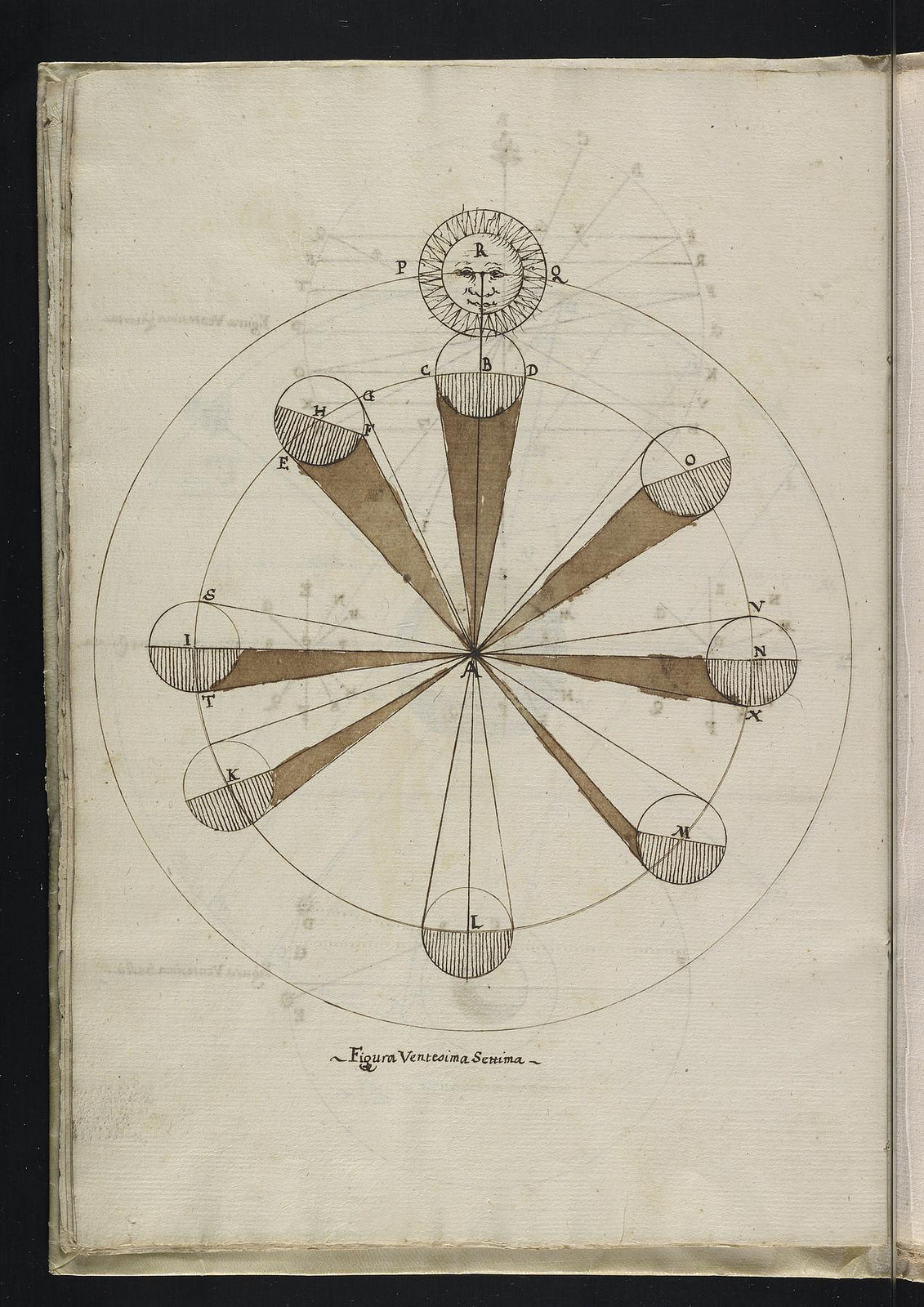 On Graphics
Use high-quality graphics
Limit graphics to one per slide
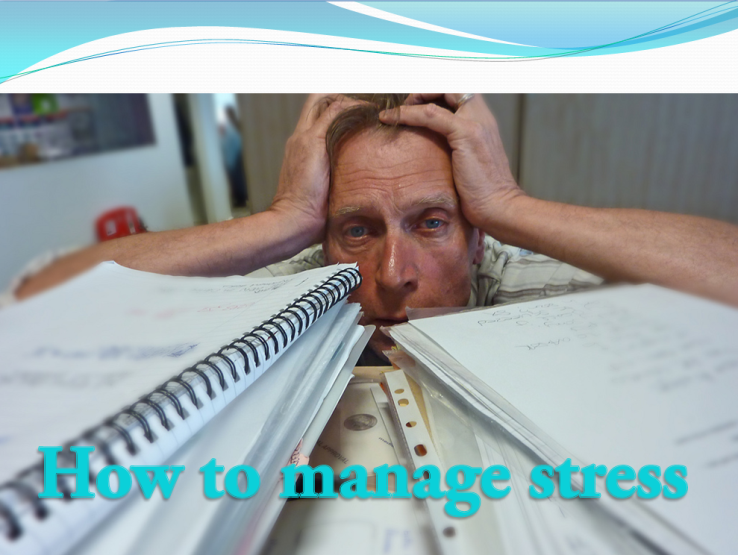 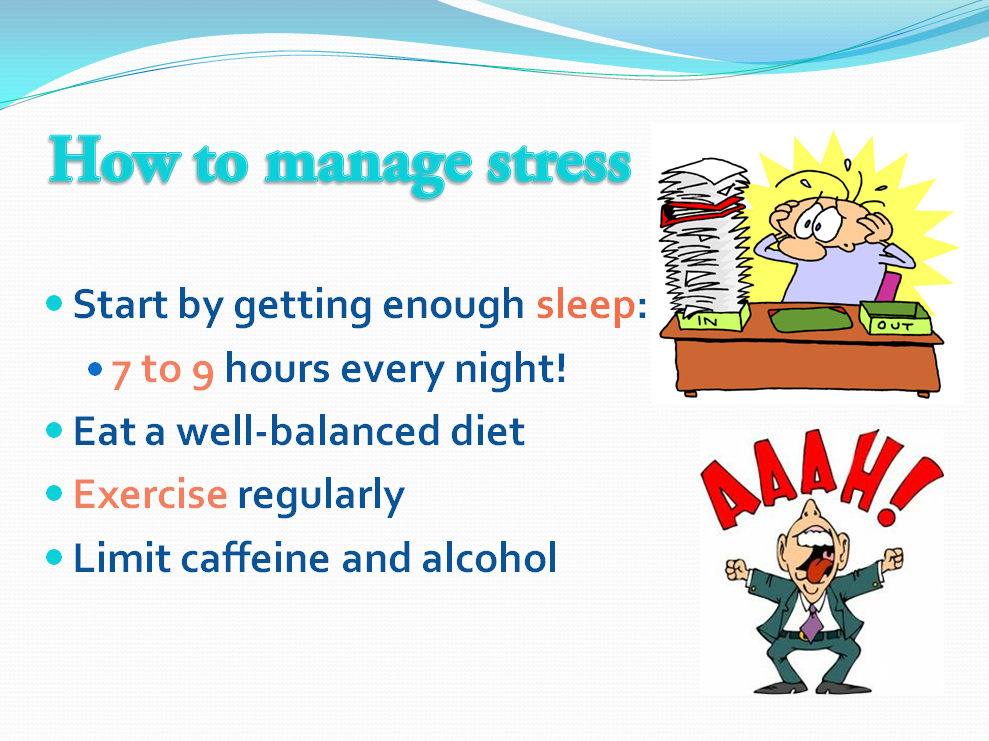 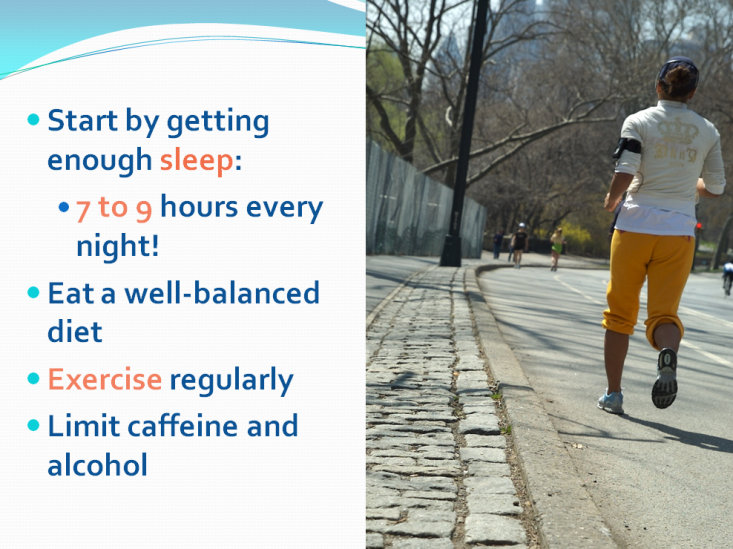 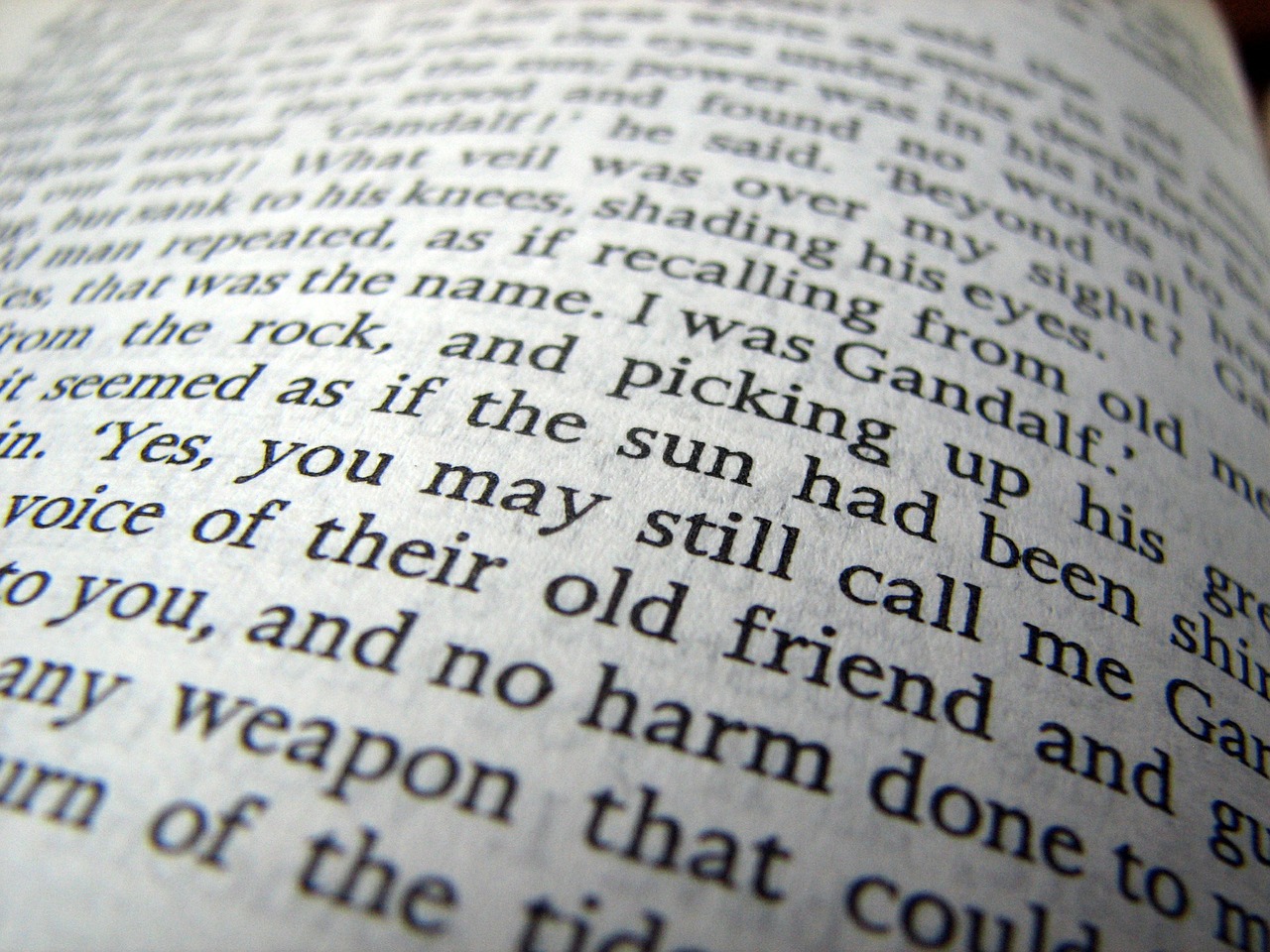 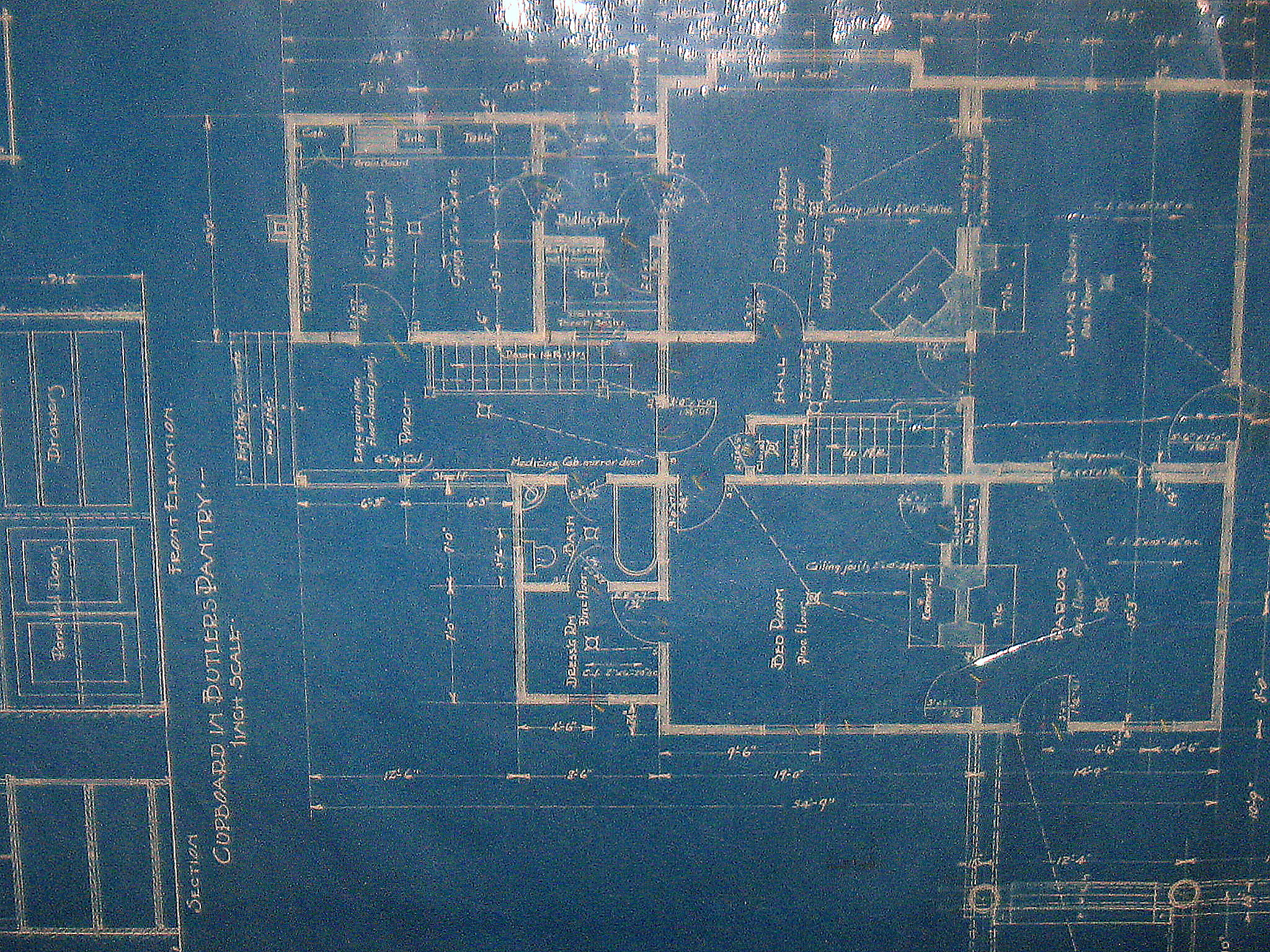 General tips
Think about layout
Use the rule of thirds
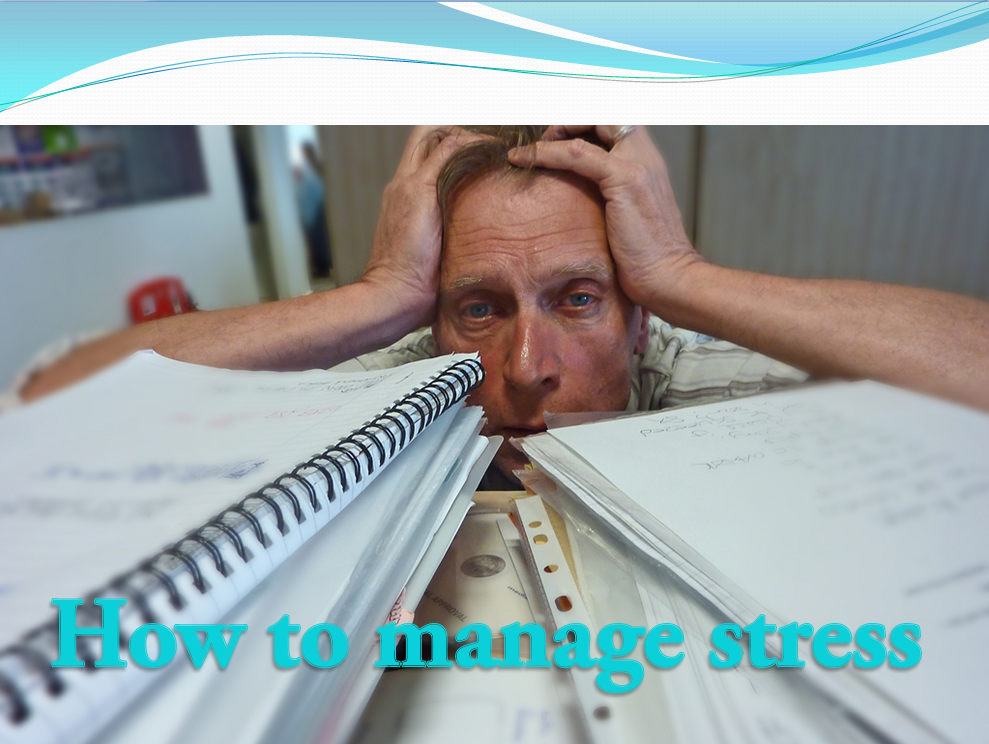 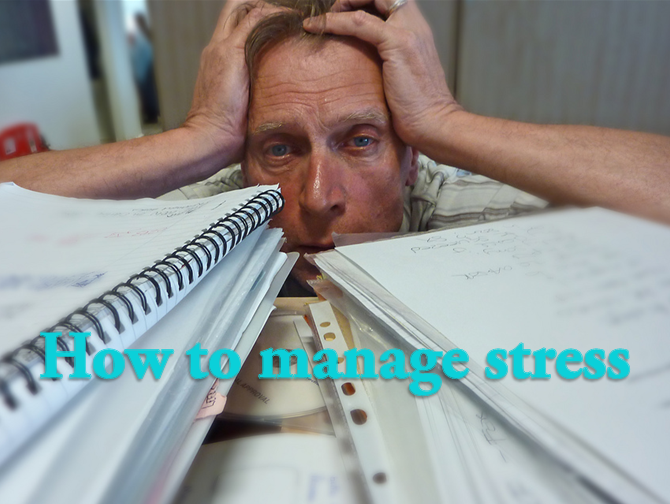 Think about layout
Use the rule of thirds
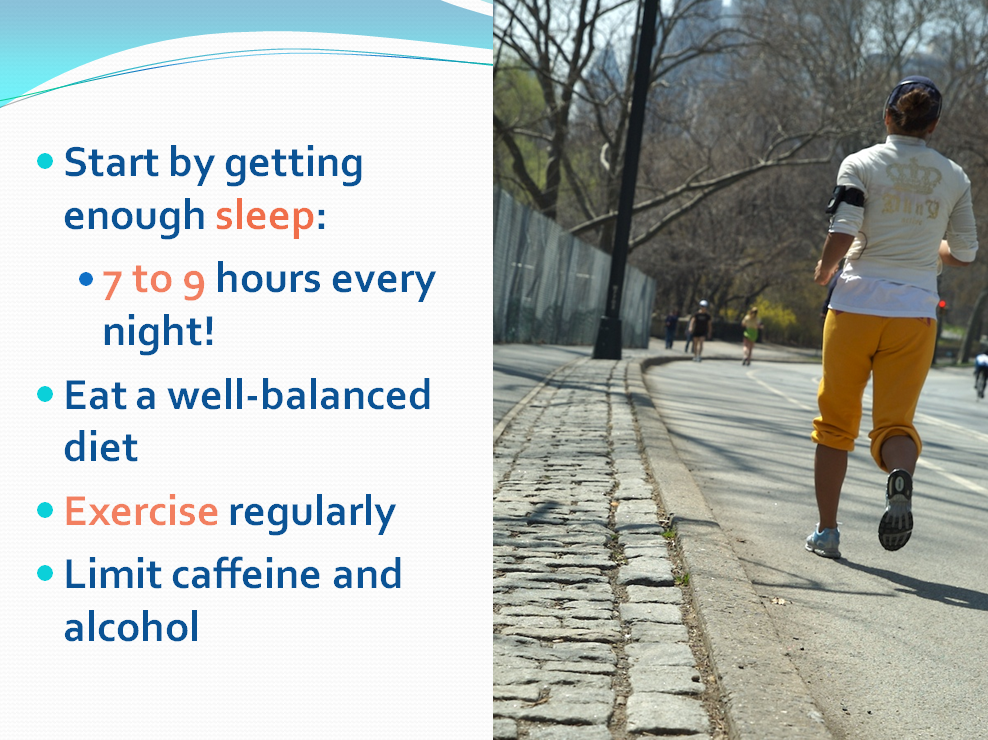 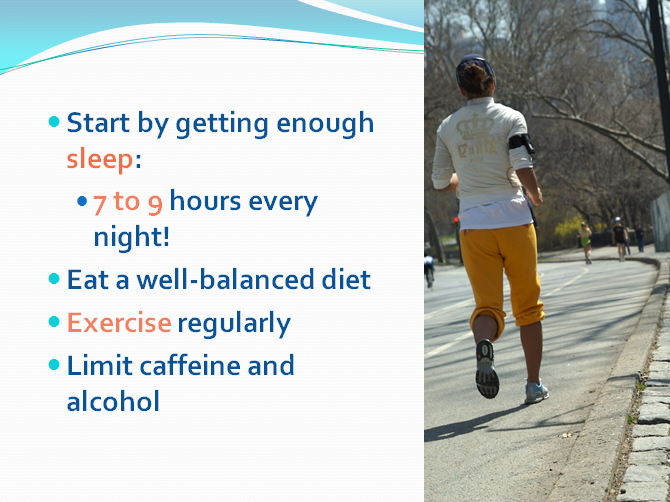 Fonts can be fun too
Help titles be more contrasting
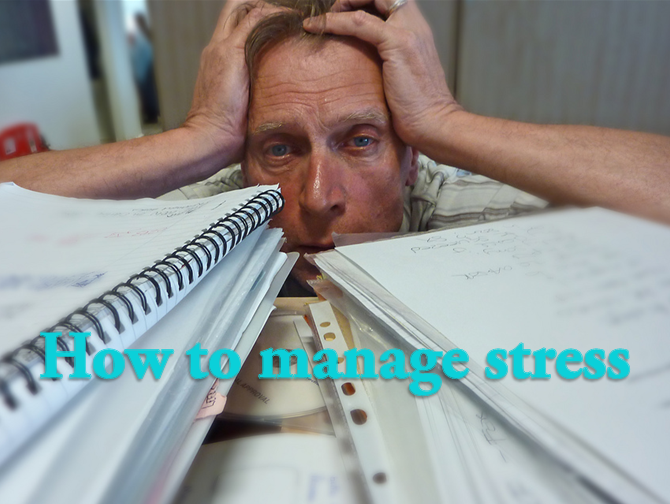 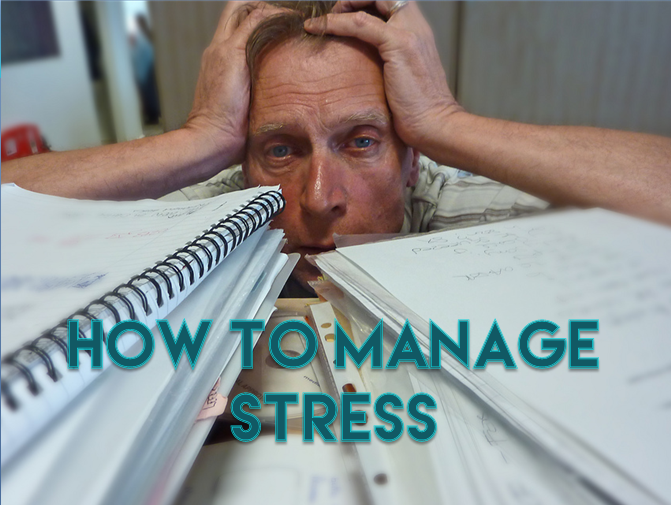 The “Power” in PowerPoint
Tips to make your life easier
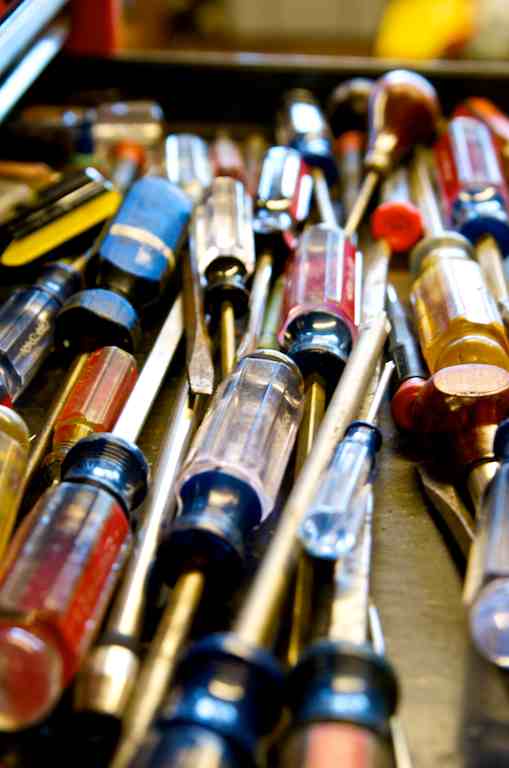 Resources
For graphics
Flickr.com: images that have a Creative Commons license
http://compfight.com/
Creative Commons search: search several sites for various media, all licensed with Creative Commons.
http://search.creativecommons.org/
Medical Stock images and footage: Medical focused repositories of free and commercial stock images.
http://www.nlm.nih.gov/services/stockshot.html
For fonts and color design
Adobe Kuler: online dynamic color wheel
http://color.adobe.com/create/color-wheel/
Google fonts: web-friendly fonts that are licensed for re-use
https://www.google.com/fonts
Fontpair: See which fonts go together nicely
http://fontpair.co/
…if all else fails
Prezi: online presentation software
http://prezi.com/
Slides Carnival: free and commercial PowerPoint templates
http://www.slidescarnival.com/category/free-templates